Программы летнего чтения. 
Методика и практика
Квашнина Елена Сергеевна, г.Екатеринбург
Для кого и для чего мы придумываем программы?
Идеи для программ
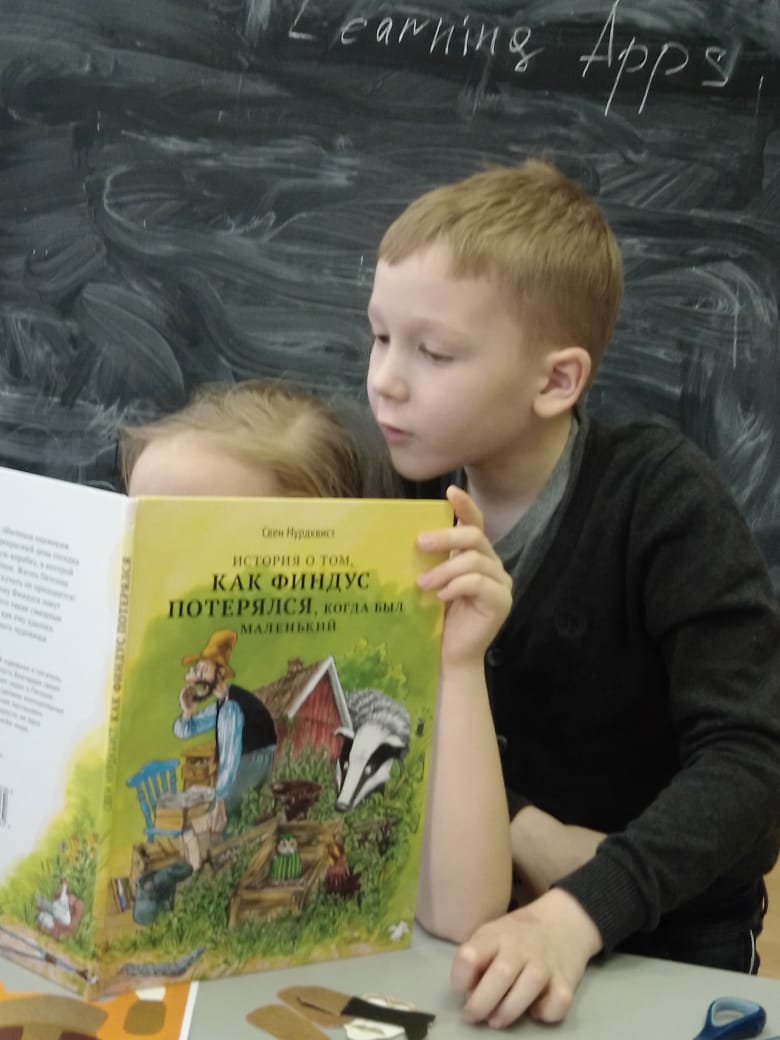 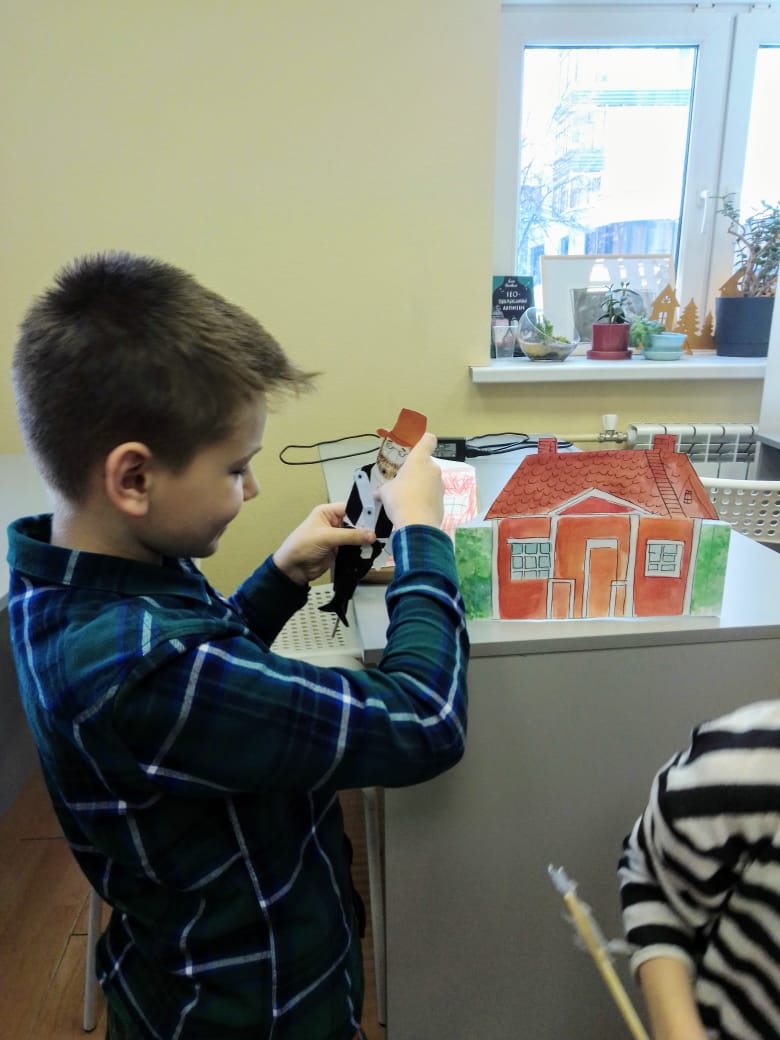 Настольный театр по книге
Идеи для программ
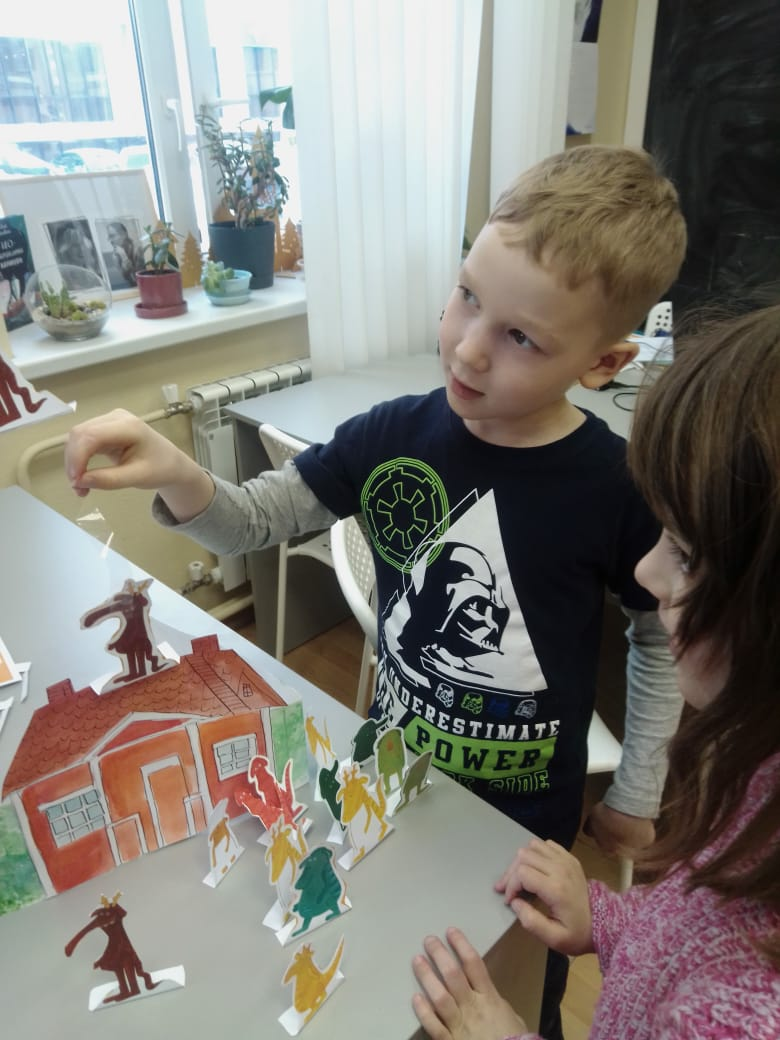 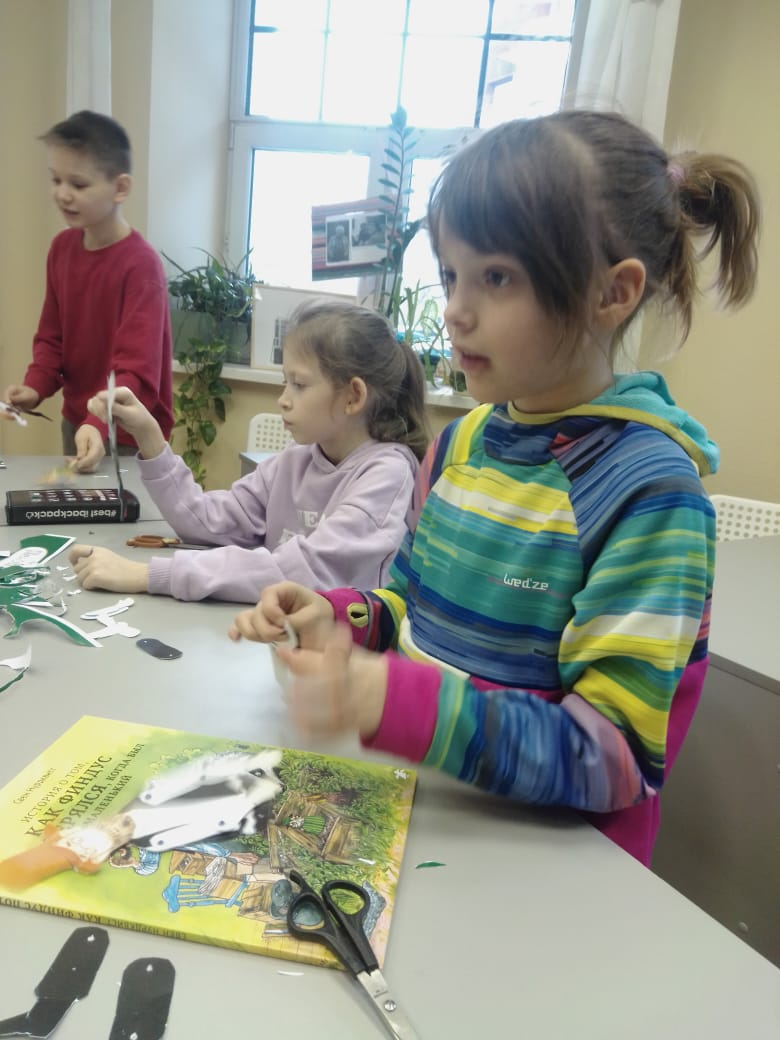 Настольный театр по книге
Идеи для программ
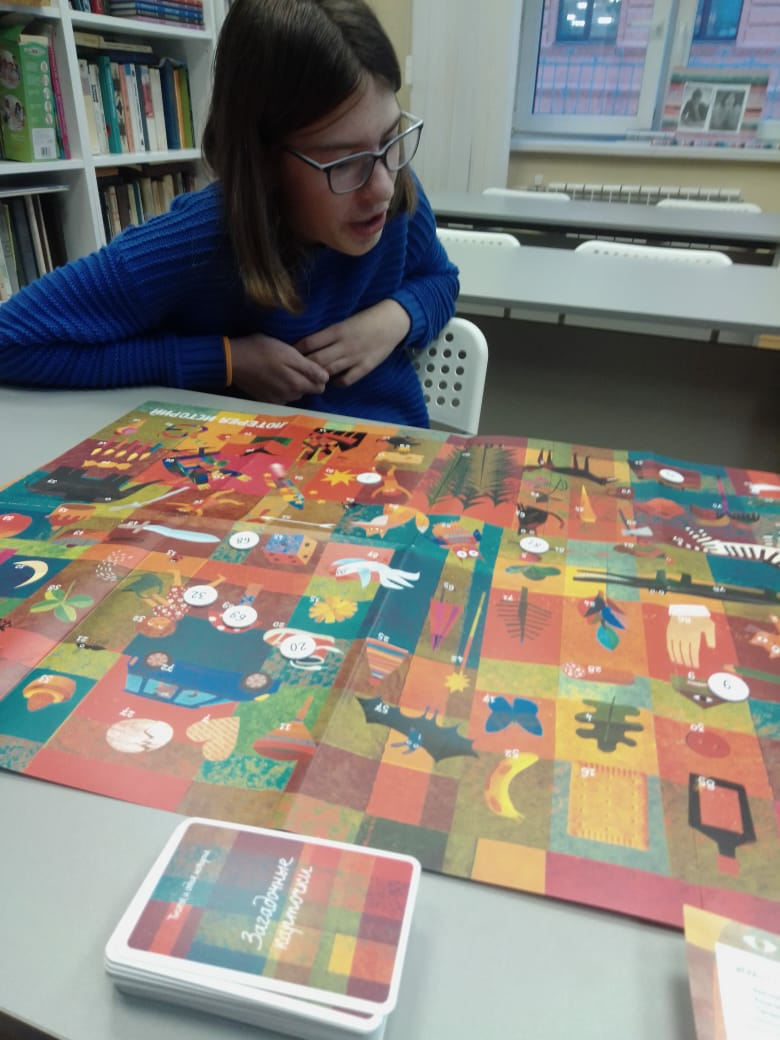 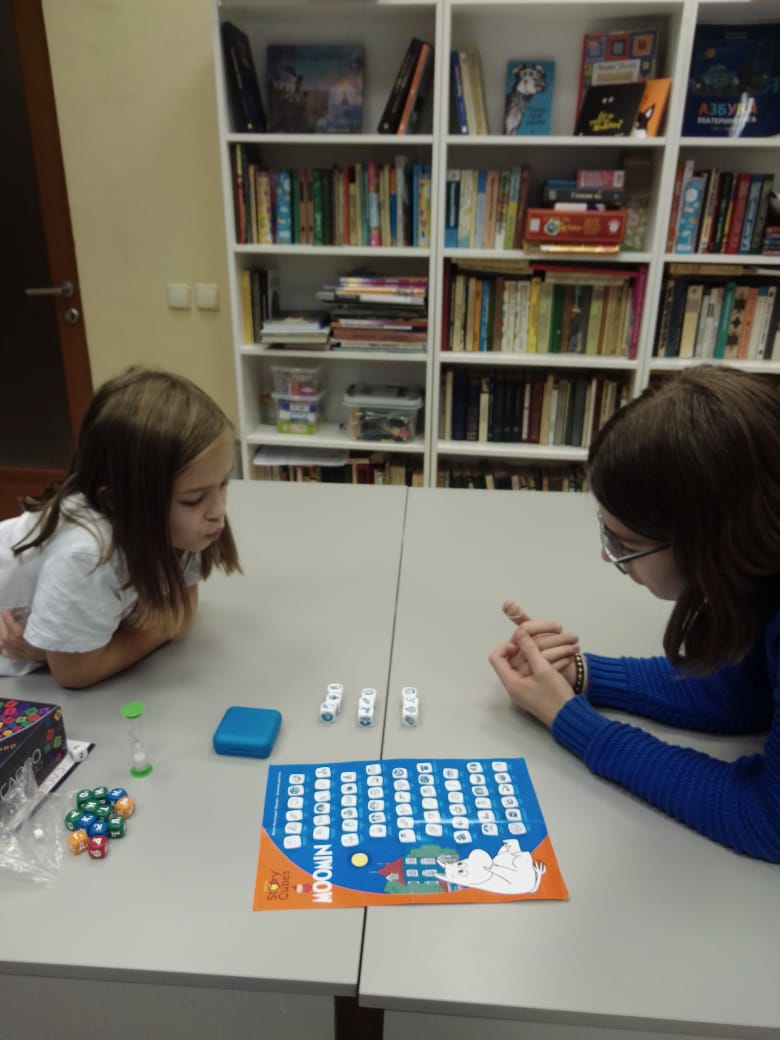 Литературное творчество
Идеи для программ
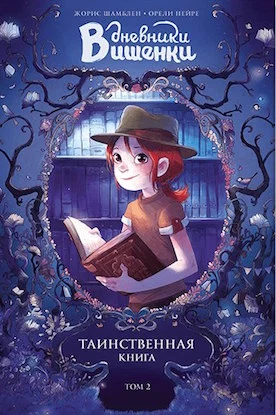 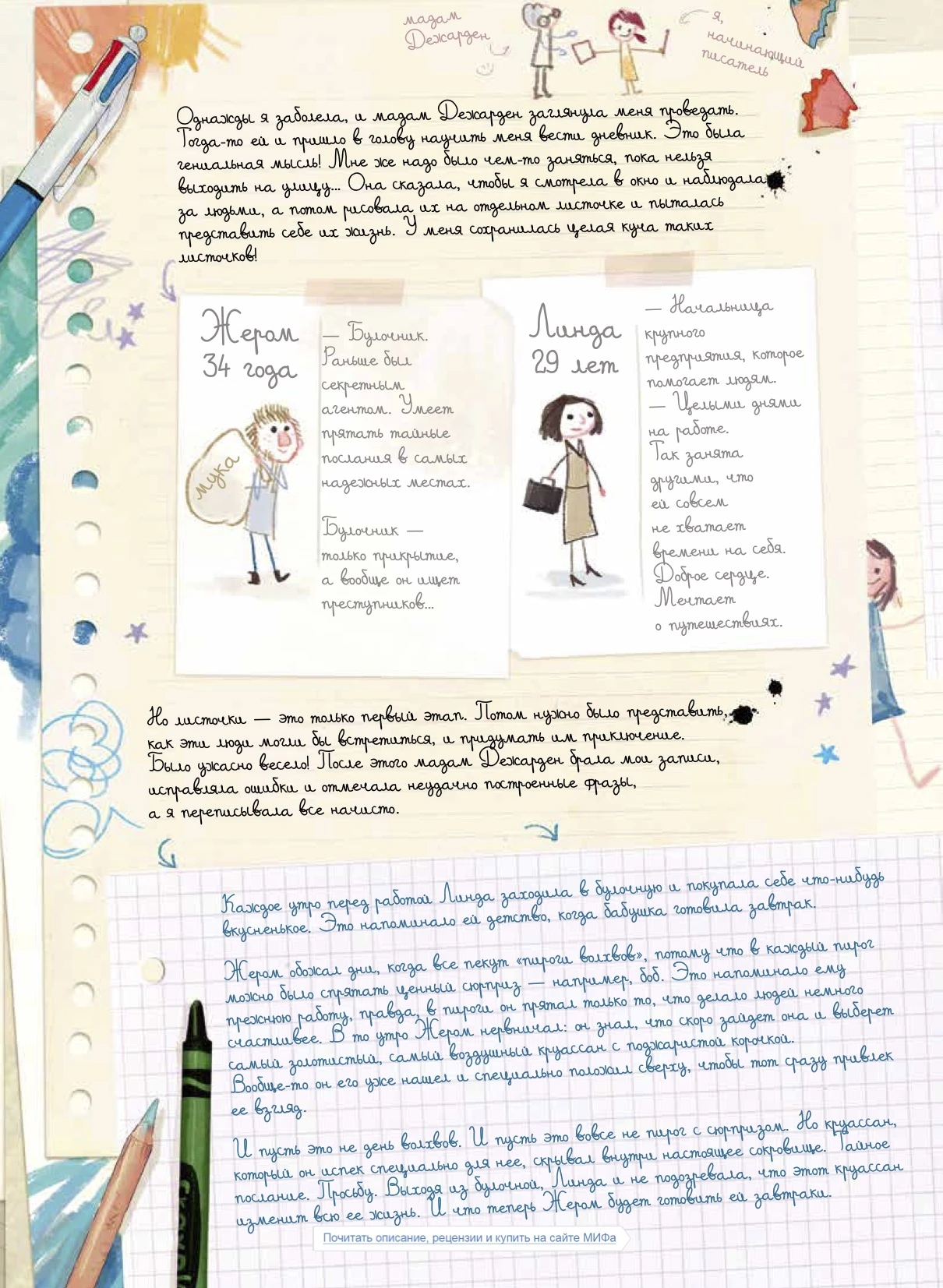 Игры литературных героев
Идеи для программ
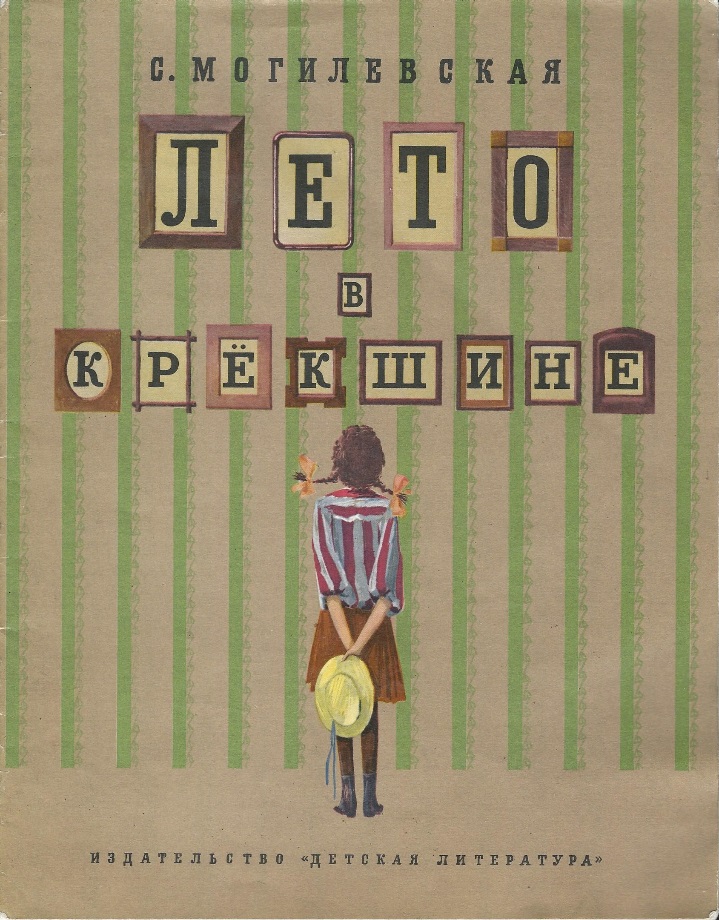 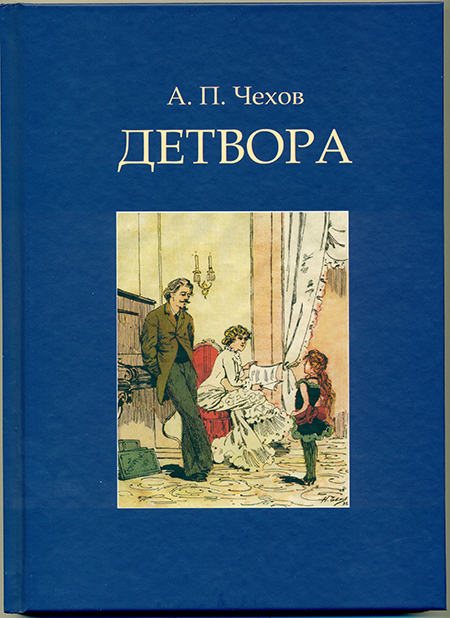 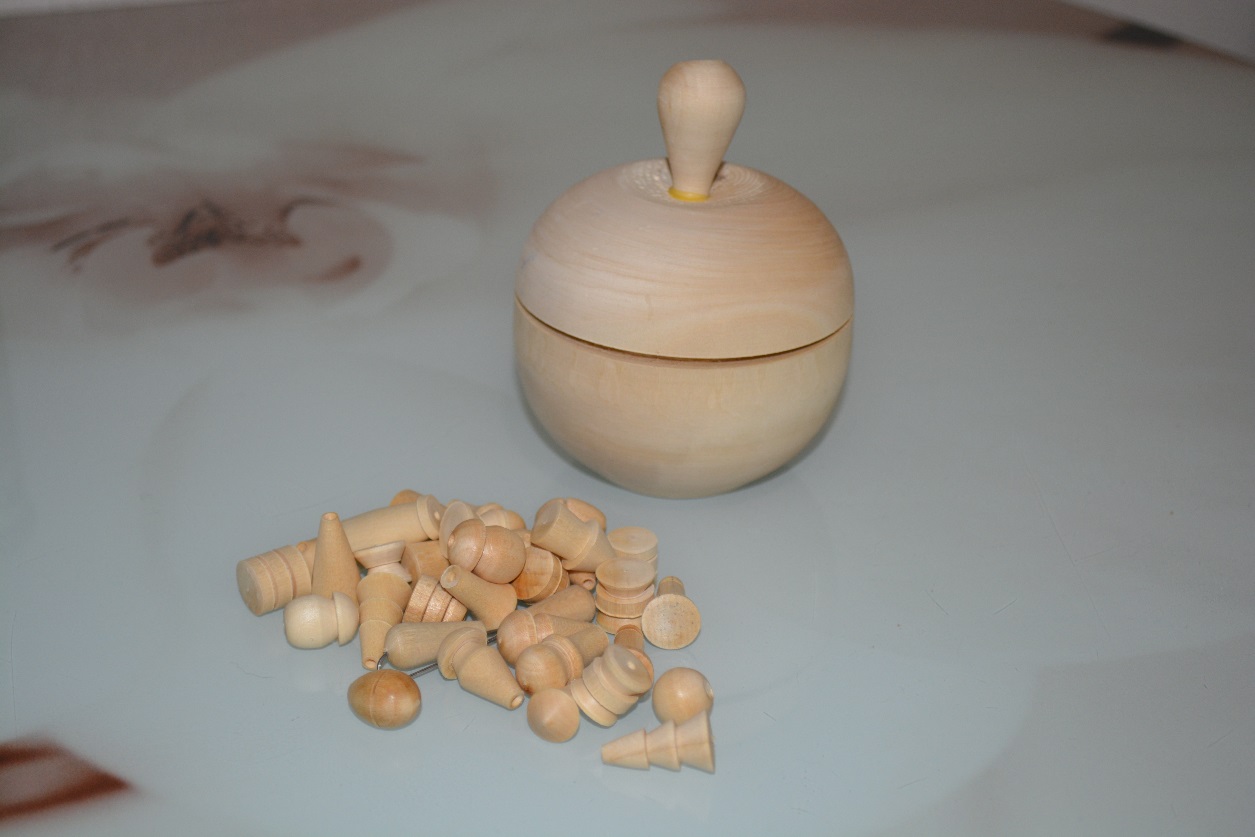 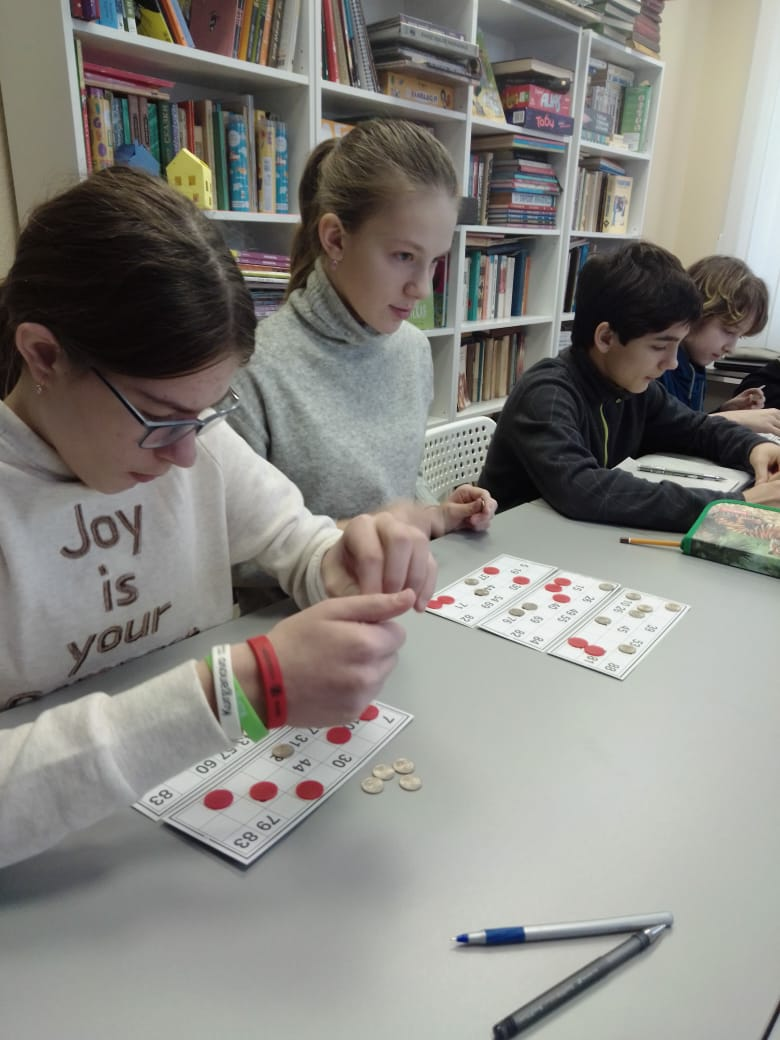 Игры литературных героев
Идеи для программ
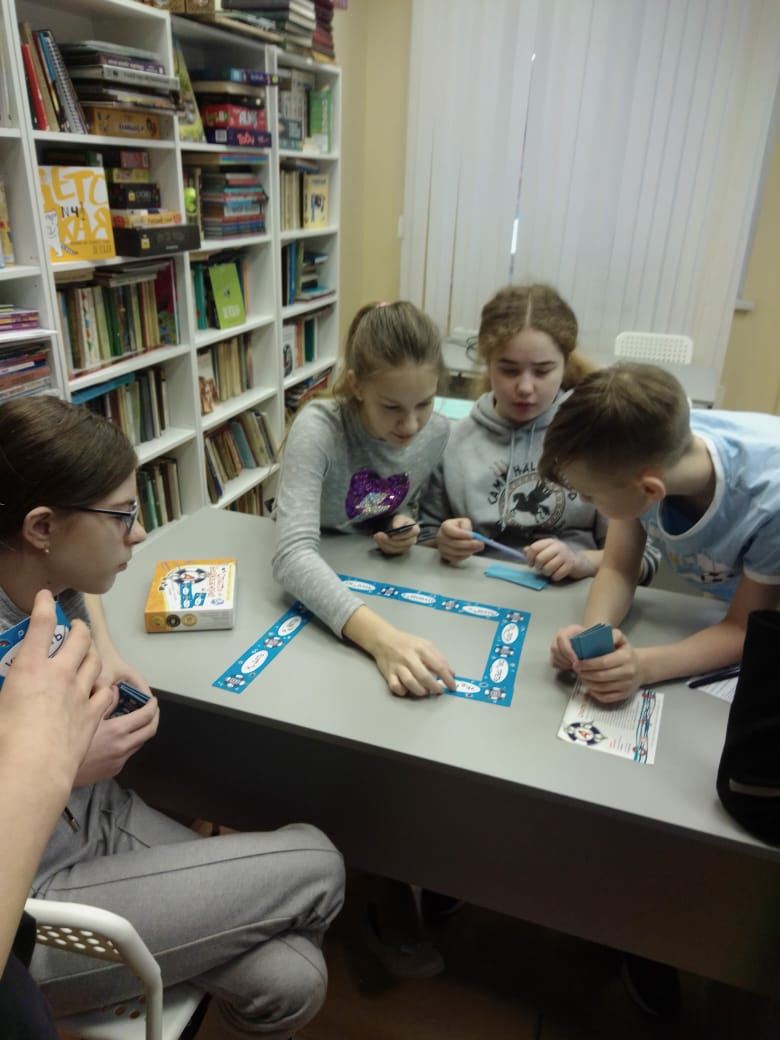 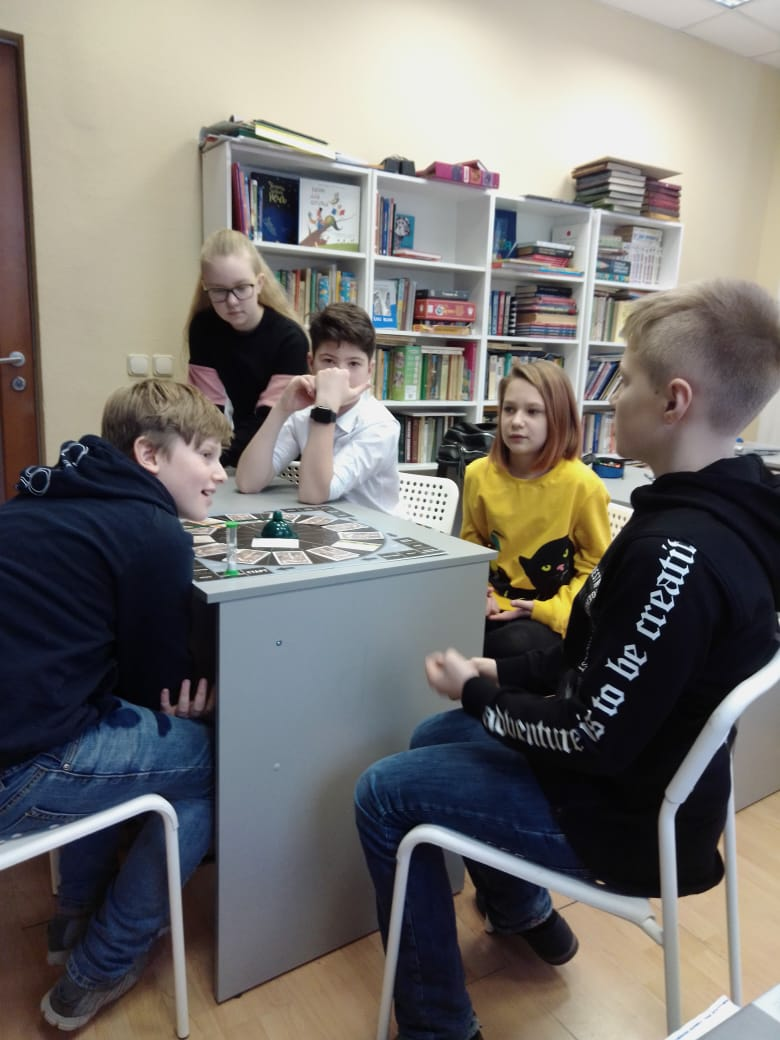 Лингвистические бои
Идеи для программ
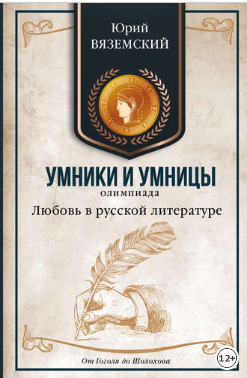 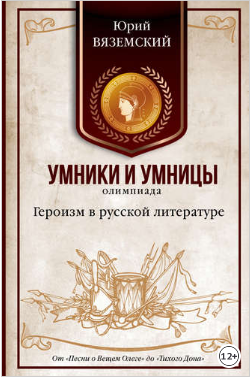 Литературоведческие состязания
Идеи для программ
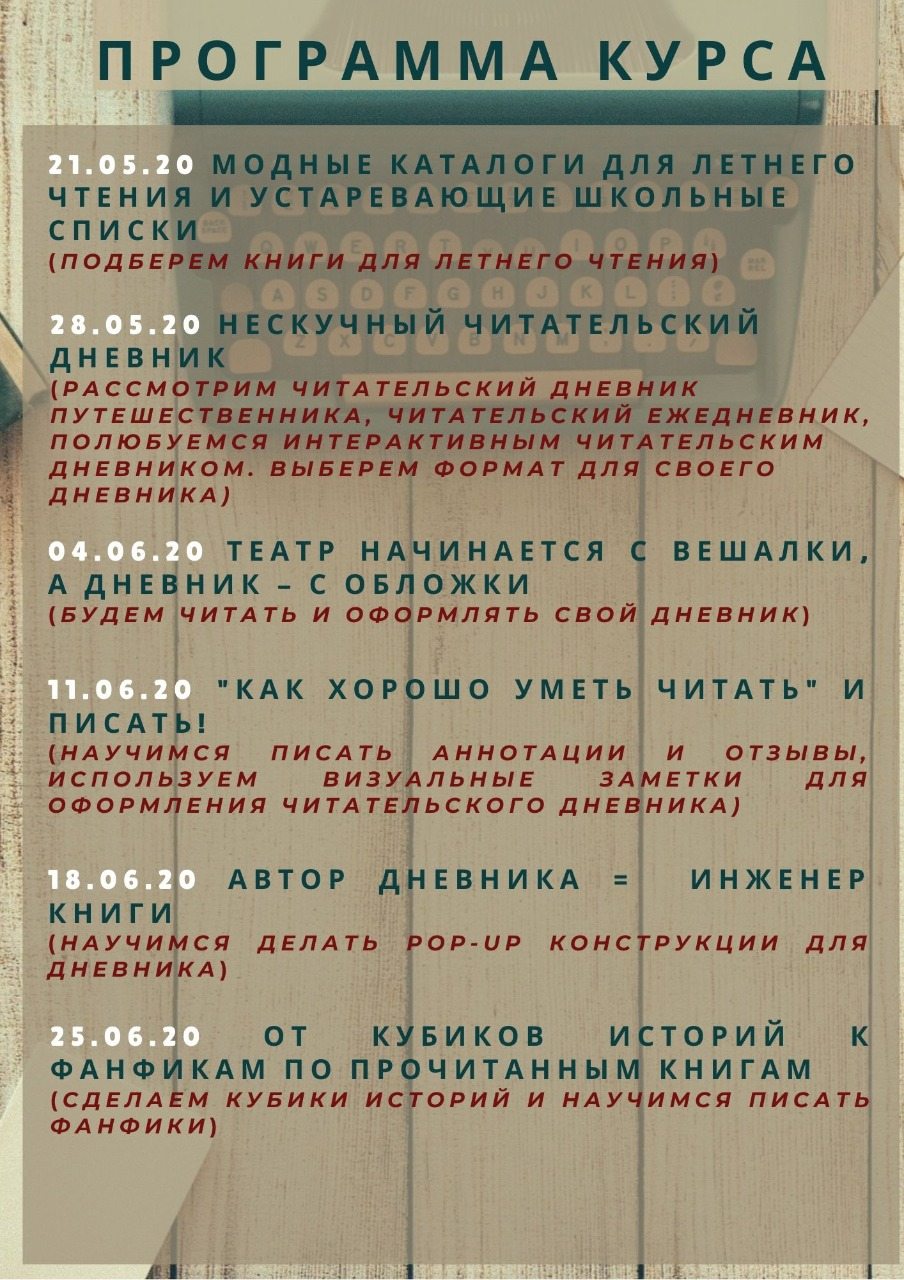 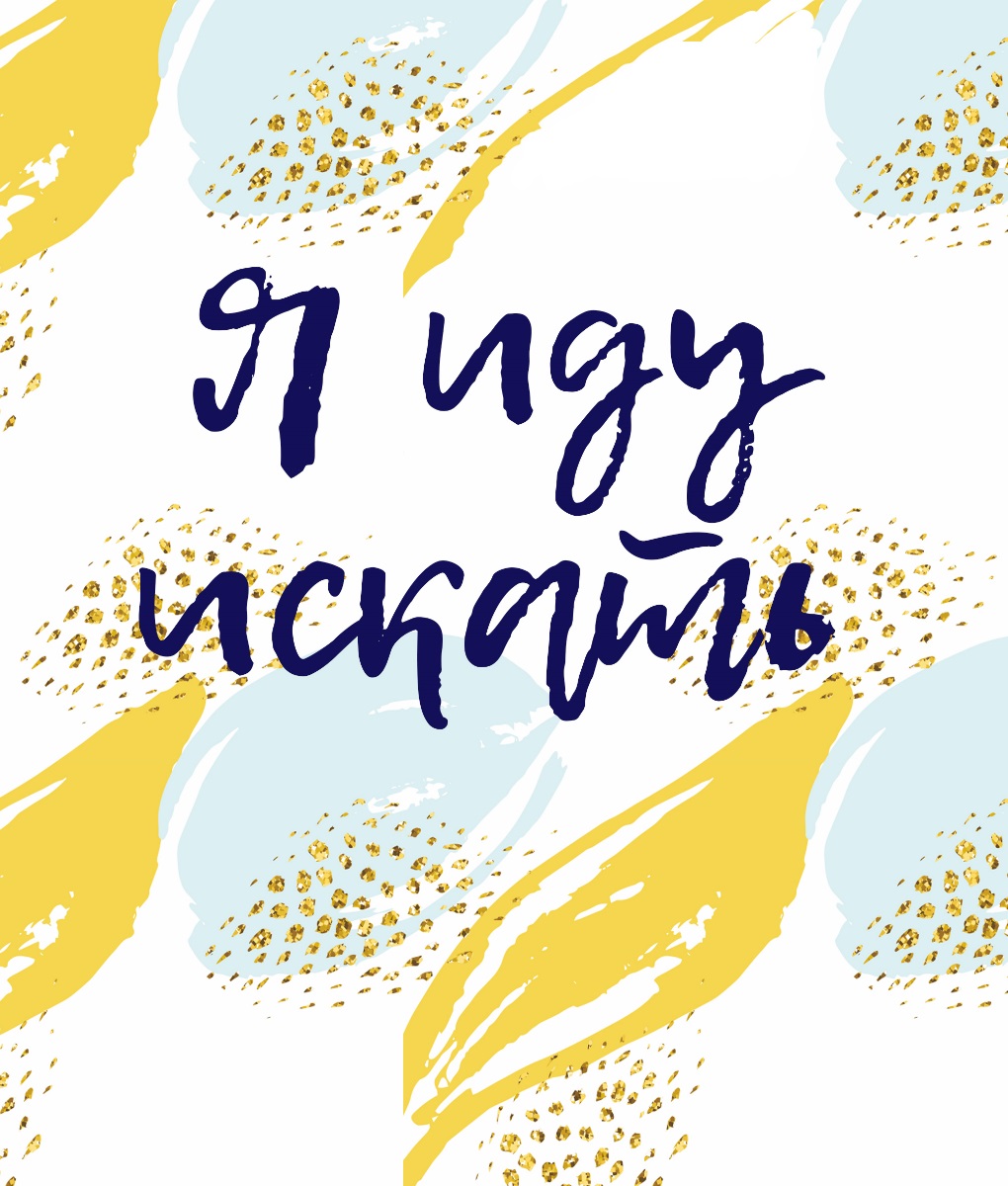 Летнее чтение с удовольствием и пользой
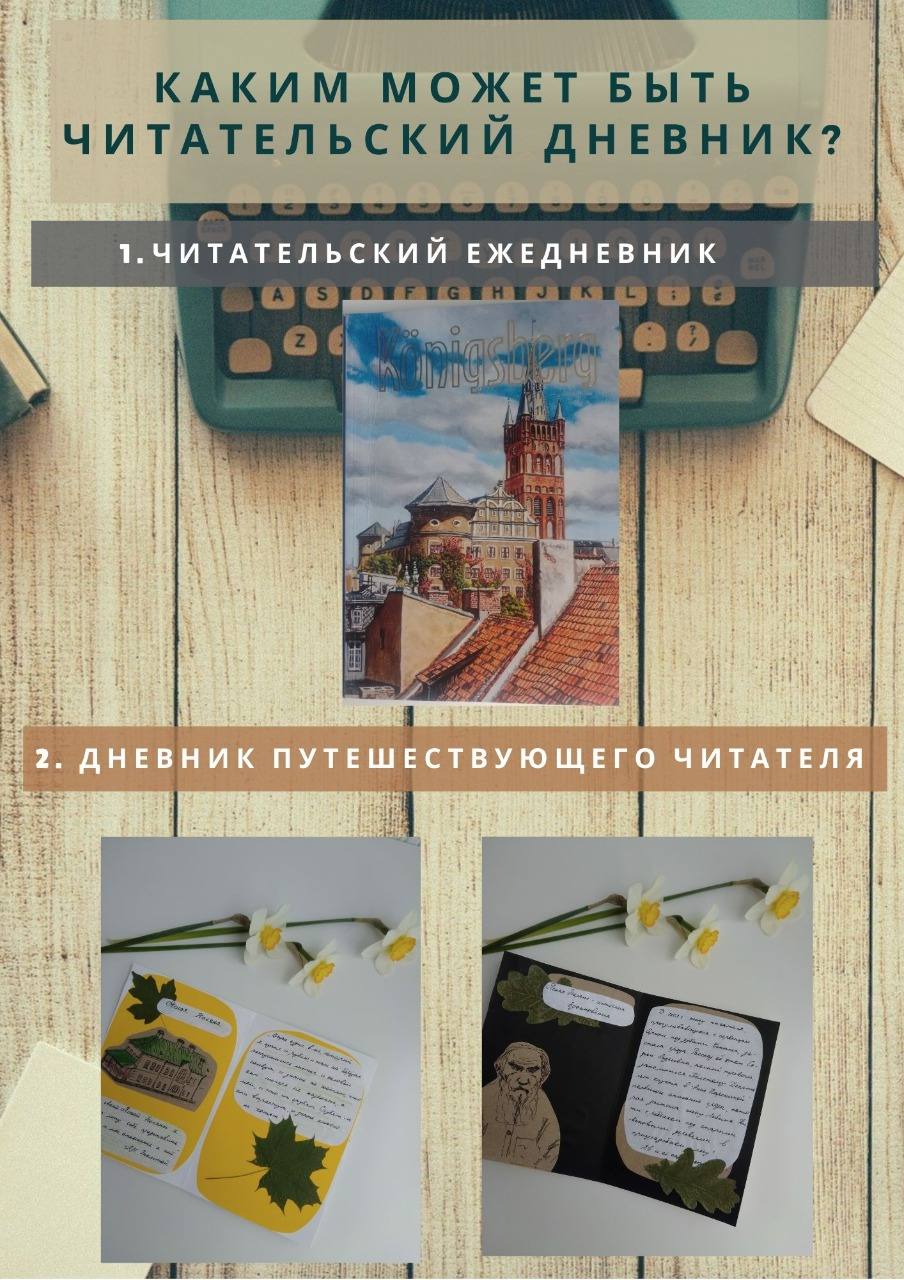 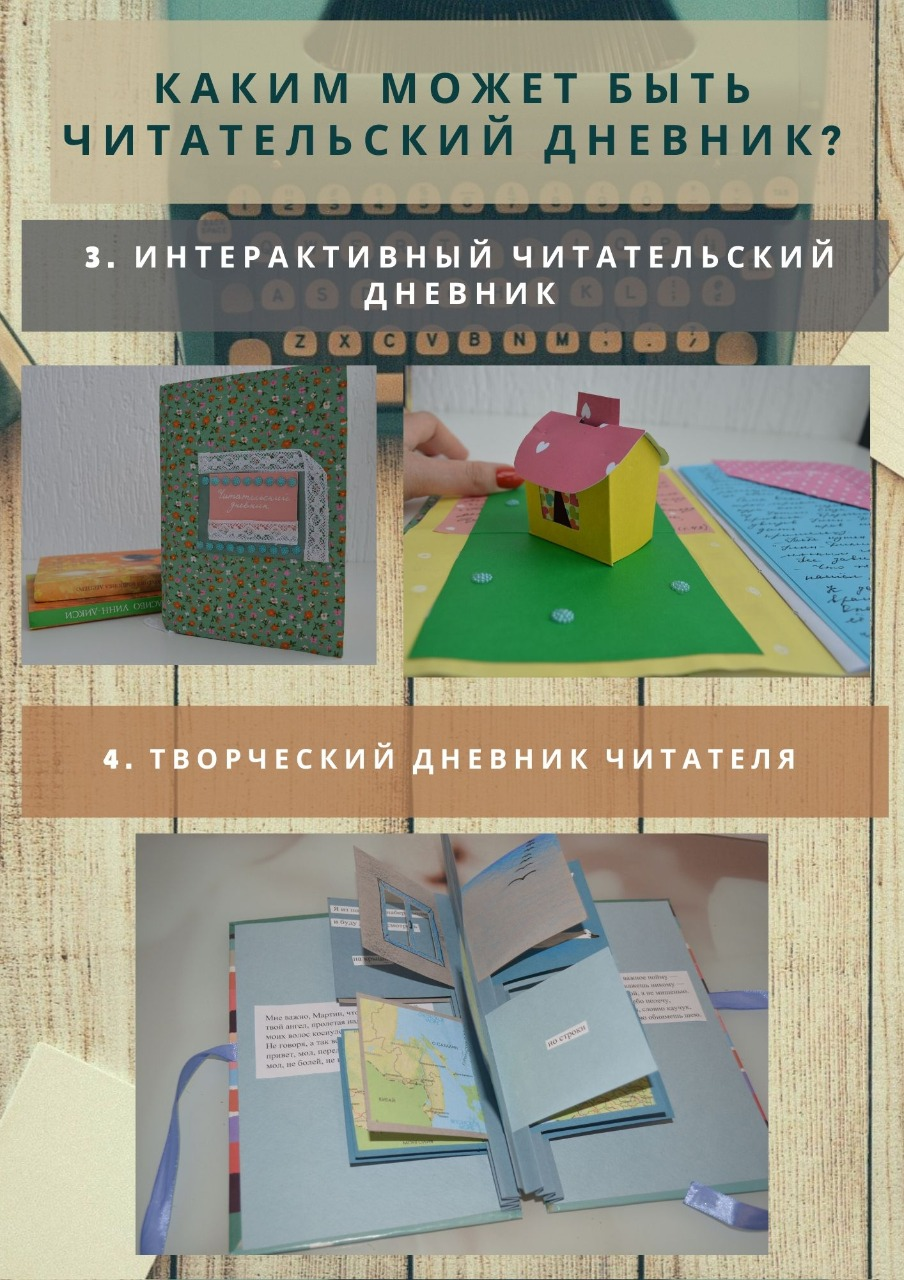 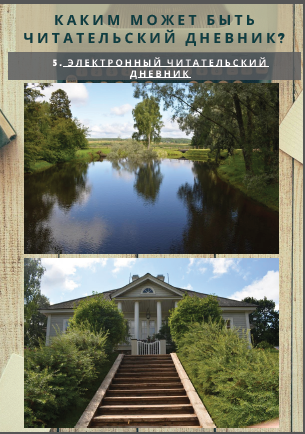 Летнее чтение с удовольствием и пользой
Идеи для программ
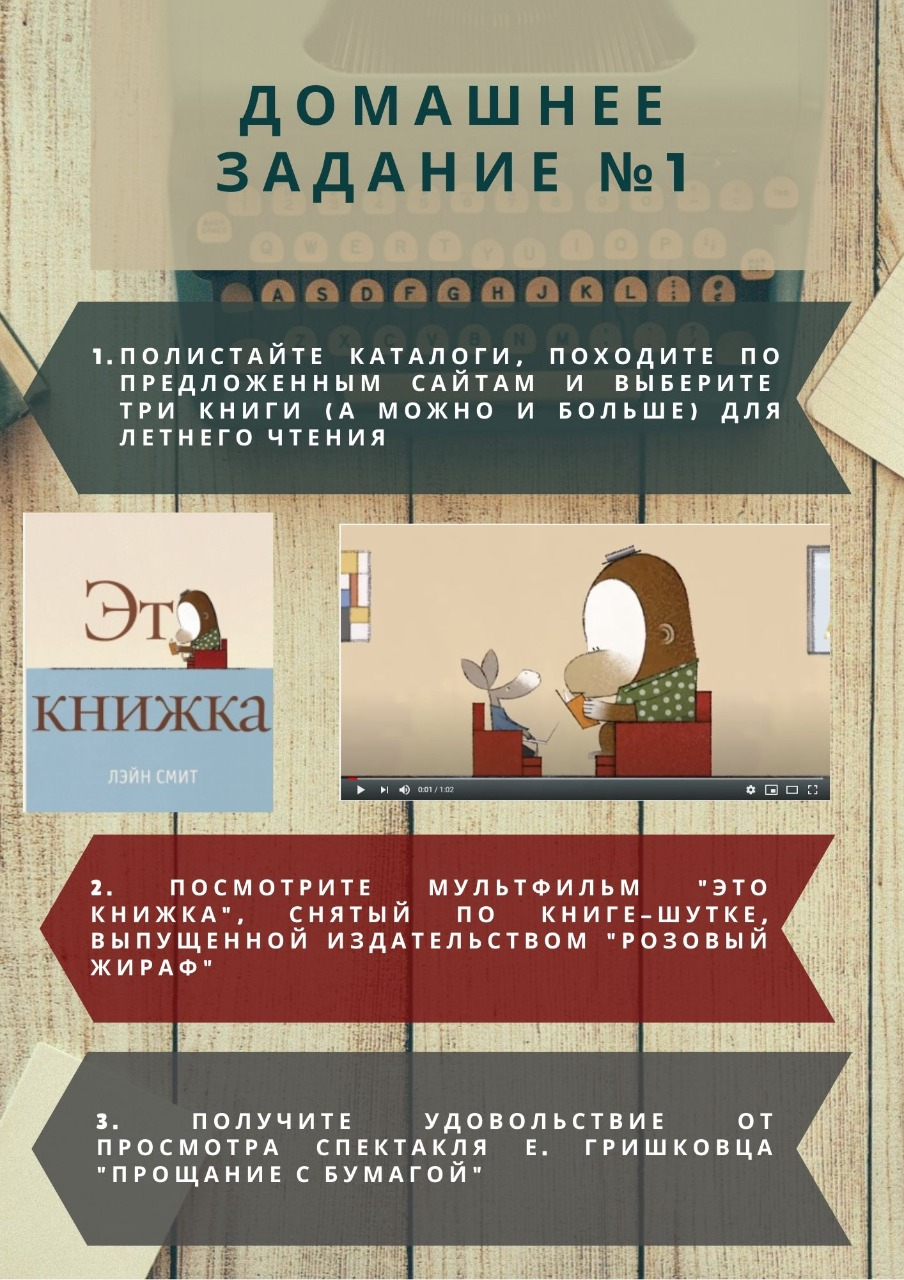 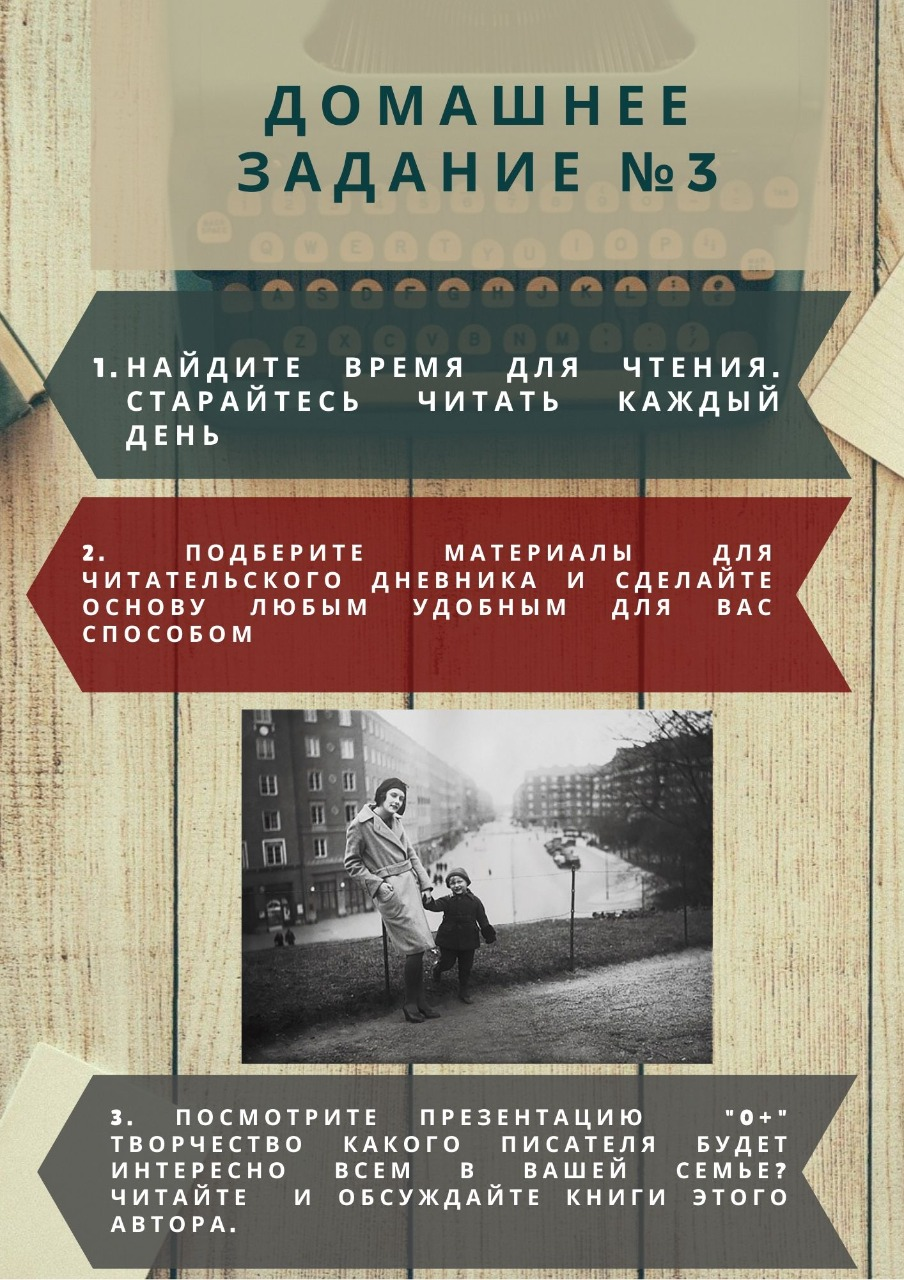 Летнее чтение с удовольствием и пользой
Идеи для программ
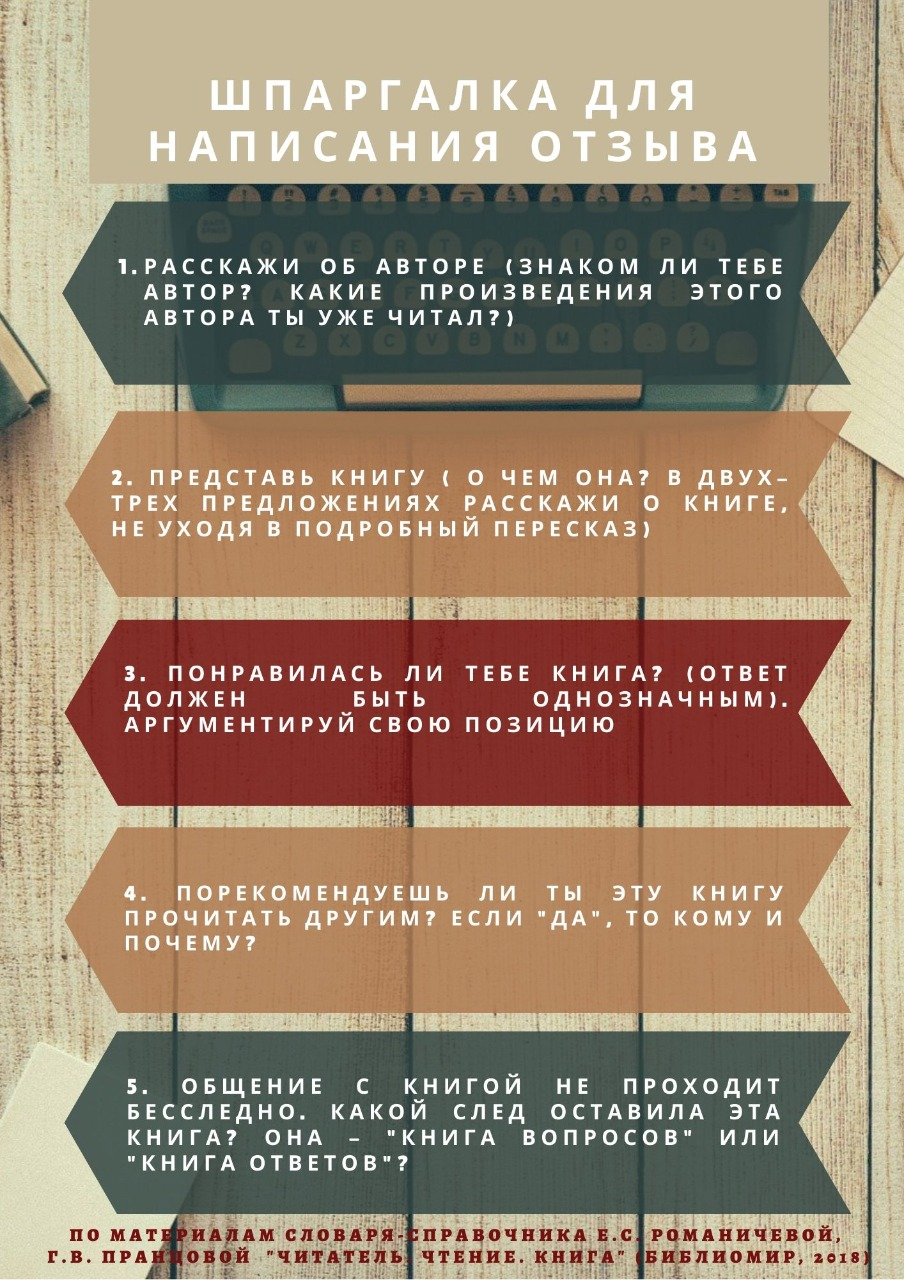 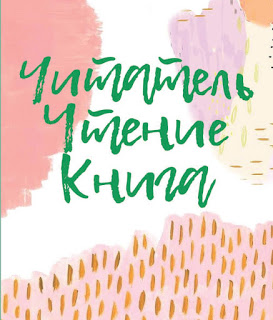 Летнее чтение с удовольствием и пользой
Идеи для программ
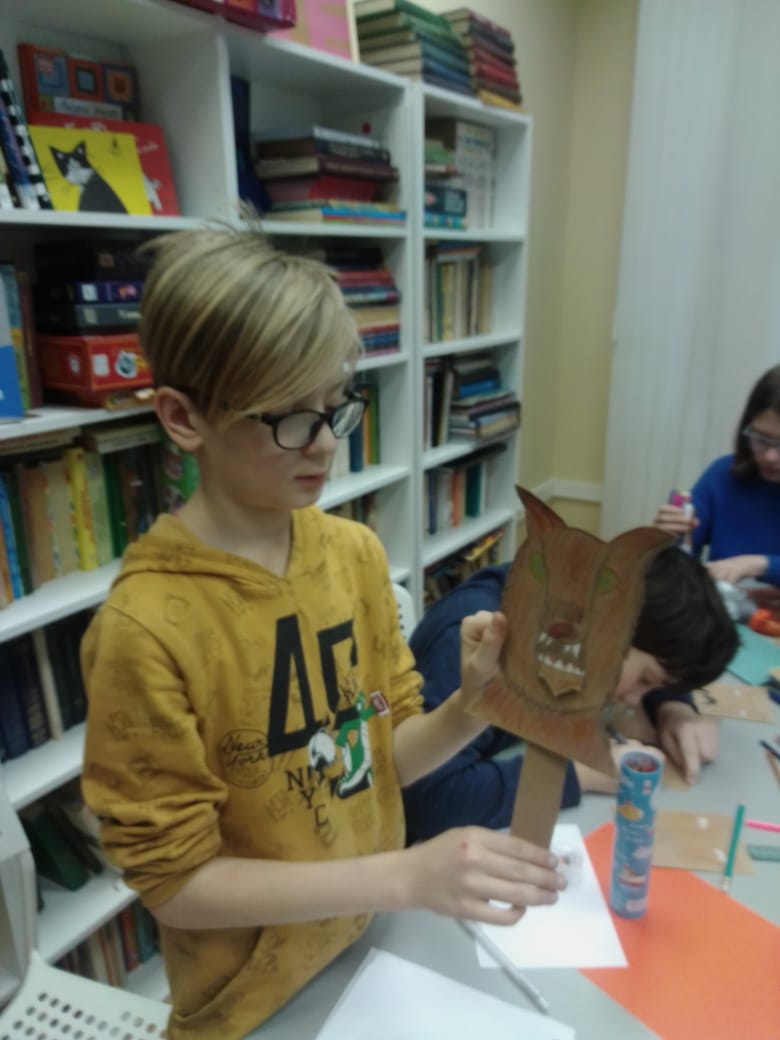 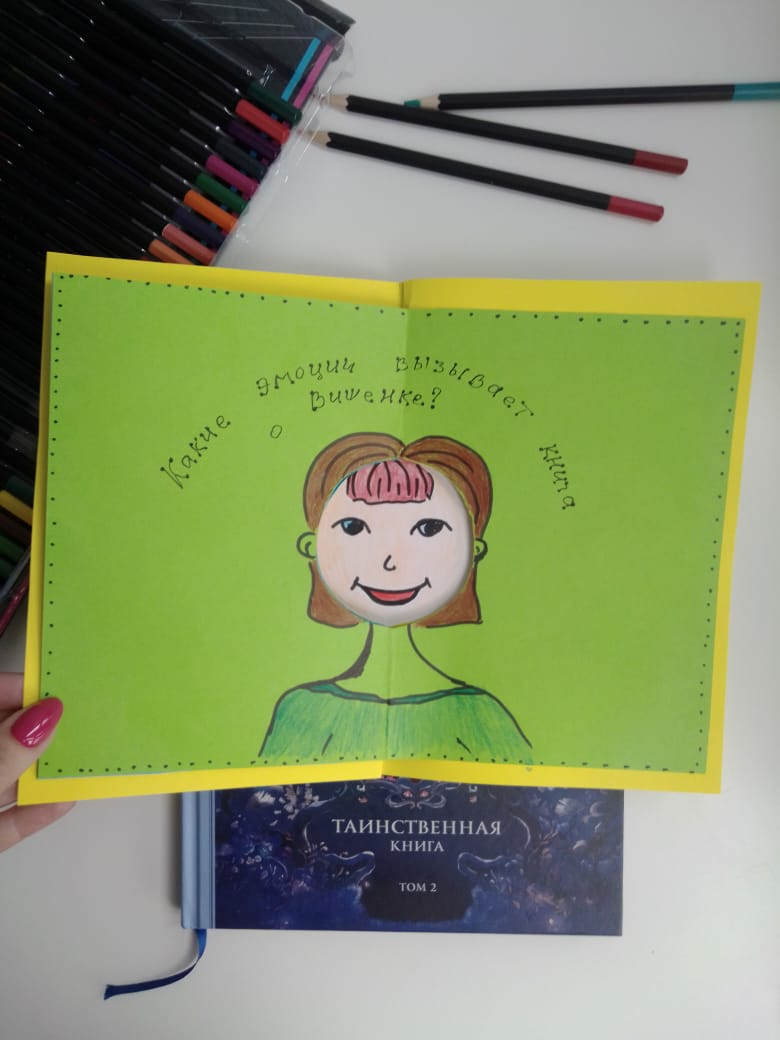 Летнее чтение с удовольствием и пользой
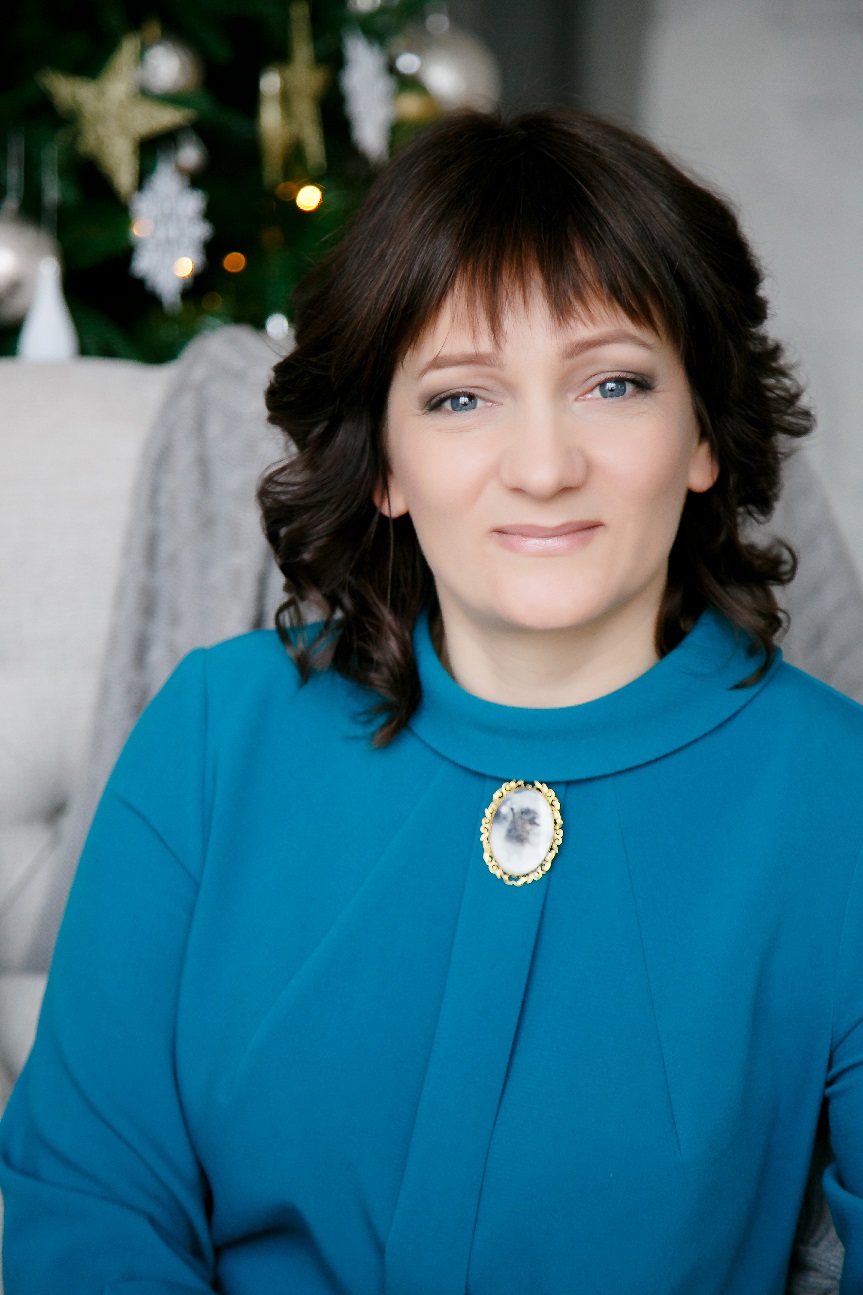 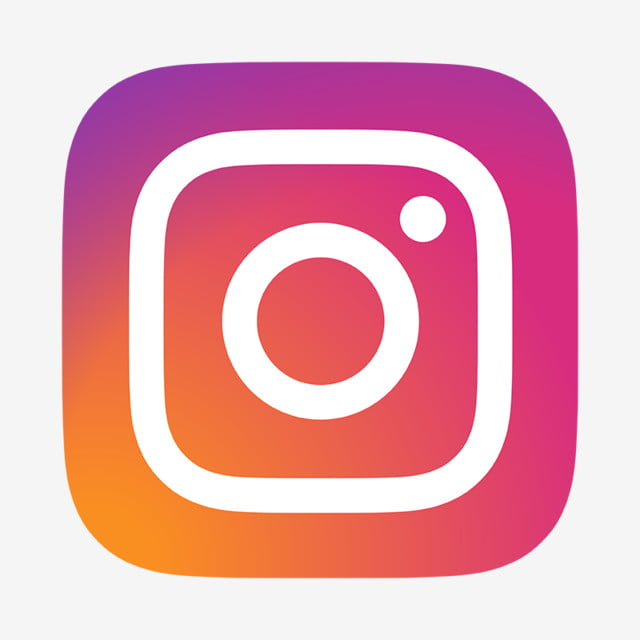 kvashnina_elena
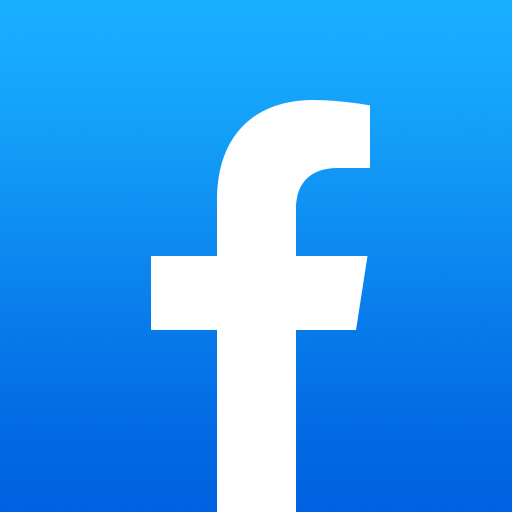 Елена Квашнина
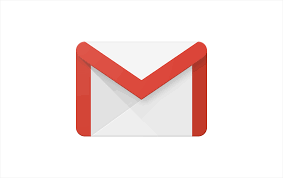 ekvahnina@gmail.com
До встречи в сети!